Путешествие в княжество русского языкаПриставки и предлоги
Подготовила Рогожина Ю.А
Улица Чистописание

Я тетрадочку открою.
Уголочком положу.
Я, друзья, от вас не скрою,
Ручку я вот так держу.
Сяду прямо , не согнусь,
За работу я возьмусь.
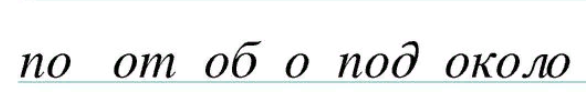 Словосочетания
(до)шёл     (до)школы
(по)бежал    (по)тропинке
(про)читал        (про)лису
(за)вернул    (за)угол
Схема - опора
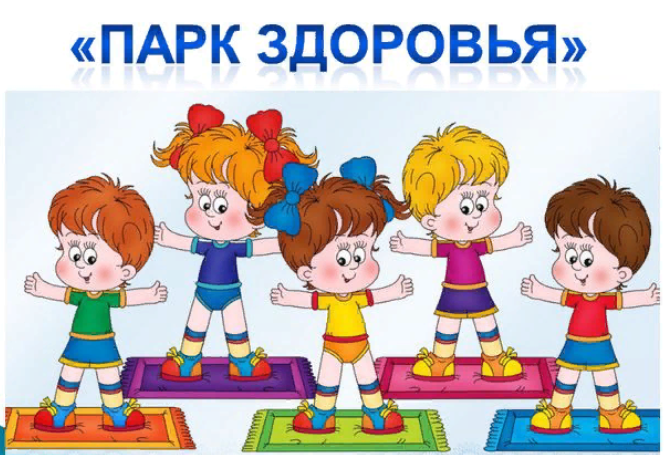 Переулок Парный
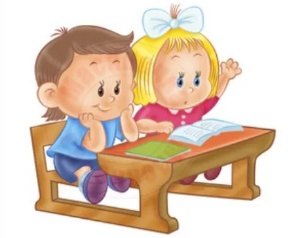 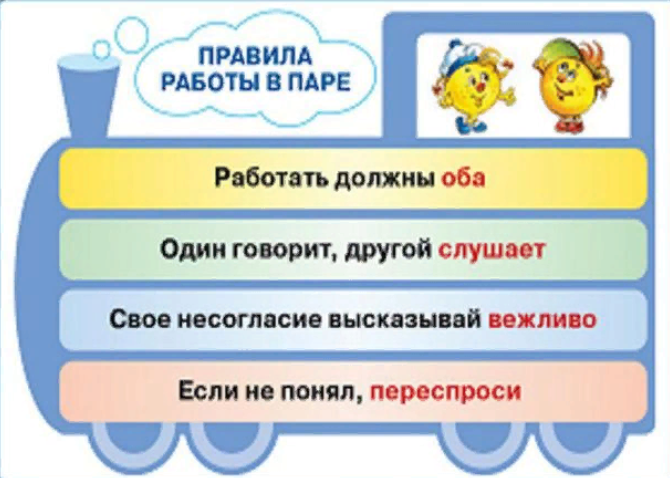 Работа в парах
Колобок (с)катился     (с)окошка, (по)катился (по)дорожке, (до)катился (до)леса.
Проверка
Колобок скатился    
  с  окошка, покатился 
  по  дорожке, докатился до  леса.
Работа в парах
Путешествие в княжество русского языкаПриставки и предлоги
Молодцы!